Тема: Тактичні основи техніко-криміналістичного забезпечення слідчих(розшукових) дій.
План лекції
	Вступ
	Криміналістичні аспекти застосування науково-технічних засобів при проведенні слідчих(розшукових дій. 
	Тактика застосування науково-технічних засобів при проведенні слідчого огляду. Проведення освідування  особи.  
	Специфіка участі спеціаліста в слідчих(розшукових) діях різних категорій.
3.1	Участь спеціаліста при проведенні обшуку.
3.2	Огляд і виїмка кореспонденції.
3.3	Слідчий експеримент.
3.4	Участь спеціаліста в отриманні зразків для експертизи.
3.5	Участь спеціаліста в допиті.
3.6	Тактика застосування науково-технічних засобів при проведенні впізнання.
3.7	Використання науково-технічних  засобів в оперативно-розшуковій діяльності спеціаліста.
	Висновок.
Питання 1: Криміналістичні аспекти застосування науково-технічних засобів при проведенні слідчих(розшукових дій.
Тактикою застосування науково-технічних засобів називається-сукупність найбільш раціональних і ефективних прийомів використання цих засобів  при проведенні окремих  слідчих (розшукових)  дій для досягнення поставлених перед ними завдань і цілей.
	
	Перш ніж аналізувати тактичні питання застосуванням  науково-технічних засобів при проведенні слідчих(розшукових)дій і ОРЗ  розглянемо коротко їх різновид.  Науково-технічні засоби з урахуванням їх цільового призначення умовно можна розділити на кілька груп:
Засоби освітлення. Гарна освітленість місця при проведенні слідчої дії - необхідна умова якості його проведення. У ході проведення  слідчих дій використовуються різноманітні джерела світла: побутові освітлювачі (переносні та стаціонарні), промислові освітлювальні засоби.
	Оптичні  прилади, що застосовуються для виявлення, макро- і мікро огляду речових доказів, інших предметів та документів: збільшувальні лупи прості, бінокулярні лупи (забезпечують стереоскопічність зорового сприйняття), лупи з підсвічуваннями, різні види мікроскопів та ін.
Пошукові засоби. Це найбільш складні науково-технічні засоби, що використовуються при розслідуванні кримінальних проваджень. До них відносяться: металошукач (ІМІ, «Омуль», «Блешня»), магнітні шукачі-підйомники, прилади для пошуків трупів, переносні рентгенівські установки, щупи різних конструкцій, ручний бур та ін.
Прибори для дослідження в невидимих ​​променях спектра (ультрафіолетові освітлювачі, зокрема типу «Малютка», електронно-оптичні перетворювачі та ін.). Їх застосування у проведені оглядів, обшуків та інших слідчих(розшукових) діях дозволяє виявити сліди крові, сперми, слини та інших речовин біологічного характеру, сліди масел, іржі, кислот і отрут, прочитати залиті, витравлені та інші змінені тексту, а також записи, виконані симпатичними чорнилом.
Засоби вимірювання: рулетка, транспортир і штанген-циркуль, портативний газоаналізатор (для визначення концентрації горючих газів у повітрі при пожежах),  вимірювачі температури, пірометри, вимірювачі сили струму (токоіз- обмірні кліщі та ін.), Міліметрова і візирна лінійки, м'який метр, мікрометр, секундомір, спиртомер та ін.
Засоби вилучення і упаковки. Більшість з них знаходяться  в комплектах науково-технічних засобів для слідчого, експерта-криміналіста і оперативного працівника. До них відносяться: ножівки, стамески * долото, ніж, склоріз, ножиці, пластилін, шпагат, сургуч, липка поліетиленова плівка, пробірки і флакони з притертою пробкою, пластмасові контейнери, поліетиленові мішечки і т. п.
Апаратура для фіксації ходу і результатів слідчих (розшукових) дій, а також  засоби оргтехніки слідчого (фотоапаратура, магнітофони, відеозаписуюча та, диктофони і т. п.).
Засоби зв’язку (телефонний і телеграфний зв’язок, радіосв’язок і телебачення, електроакустичні і рупорні мегафони, сигналізація і т. п.).
Крім перерахованих науково-технічних засобів є їх комплекти. Це слідчі портфелі, спец набори фотокомплектів, комплекти науково-технічних засобів для прокурора-криміналіста, оперативна і експертна валізи, пересувна криміналістична лабораторія та ін. Всі вини мають відповідну комплектацію.
Питання 2: Тактика застосування науково-технічних засобів при проведенні слідчого огляду
Найбільша кількість науково-технічних засобів застосовується в ході проведення такої слідчої(розшукової) дії як огляд ( ст. 237  КПК  «Огляд»)  Огляд (статті 214 «Початок досудового розслідування», 237 «Огляд»,  238 «Огляд трупа», 239 «Огляд трупа пов'язаний з ексгумацією», 361 «Огляд на місці» КПК України) – одна з найпоширеніших слідчих дій у структурі методики розслідування злочинів.
Тут широко використовуються різні засоби освітлення, оптичні прилади, експертні валізи, пошукові прилади, технічні  засоби для фотографування, відеозапису, вичерчування планів, схем і т. п. Розглянемо їх застосування на прикладі проведення  найбільш складного і поширеного виду слідчого огляду. При огляді слідчий, прокурор або за їх дорученням залучений спеціаліст має право проводити вимірювання, фотографування, звуко- чи відеозапис, складати плани і схеми, виготовляти графічні зображення оглянутого місця чи окремих речей, виготовляти відбитки та зліпки, оглядати і вилучати речі і документи, які мають значення для кримінального провадження. Предмети, які вилучені з обігу, підлягають вилученню незалежно від їх відношення до кримінального провадження.
На динамічній стадії огляду використовують методи й засоби криміналістичної техніки – спостереження, порівняння, комплекти слідчо-оперативної техніки. Тут з’являється більше можливостей для дослідження об’єктів і пошуку на них слідів. Протягом динамічної стадії здійснюють огляд не тільки обстановки  події в цілому, а  й її в окремих об’єктів, що є самостійними методами огляду.

У процесі огляду застосовують такі криміналістичні методи:
- по координатній сітці,  по спіралі,  по смугах, вузловий квадратний, радіальний, метод хреста, лінійний - суцільний чи об’єктивний, вибірковий чи суб’єктивний.
Питання 3: Специфіка участі спеціаліста в слідчих(розшукових) діях різних категорій
Проведення освідування  особи.  ст. 241  КПК України 
Специфічною різновидом огляду і в той же час самостійною процесуальною дією  є  «Освідування  особи»  ст. 241  КПК України 
Слідчий, прокурор здійснює освідування підозрюваного, свідка чи потерпілого для виявлення на їхньому тілі слідів кримінального правопорушення або особливих прикмет, якщо для цього не потрібно проводити судово-медичну експертизу.
По кримінальним провадженням  про вбивство, розбої, зґвалтування  має важливе значення для виявлення доказа на тілі підозрюваного нерідко виявляються сліди крові, особливо на руках, під нігтями, на обличчі і вушних раковинах і інших місцях; ушкодження, нане- потерпілим в момент опору (укуси, царапин, -колото-різані рани та ін.); плями різних фарб,  сипучих речовин, що потрапили на тіло під час проникнення злочинця на місце злочину; сперма, волосся потерпілого та інші об’єкти. Ефективності  проведення цієї слідчої дії сприяє використання  науково-технічних засобів. Найчастіше застосування (фотозйомка виявлених на тілі слідів і особливих ран, виготовлення зліпків зі слідів укусу на тілі  потерпілого. Технічні засоби можуть використані для виявлення на тілі мікрочастинок. Для відшукання на тілі накладень сажі, кіптяви можна використовувати портативні електронно-оптитні перетворювачі типу С-70, С-270.  Їх застосування  може допомогти також у виявленні ознак близького пострілу. Оскільки велика кількість мікрочастинок люмінесцує  в ультрафіолетових променях, для відшукання на тілі  паливо-мастильних матеріалів в малих кількостях, волокон,  виділень людського організму і т. п. можна  використовувати  прилади УК-1 і УМ-1.
Участь спеціаліста при проведенні обшуку та виїмки.
Згідно  ч.1 ст.234 КПК України обшук проводиться з метою виявлення та фіксації відомостей про обставини вчинення кримінального правопорушення, відшукання знаряддя кримінального правопорушення або майна, яке було здобуте у результаті його вчинення, а також встановлення місцезнаходження розшукуваних осіб.   
Спеціалісти залучаються до проведення обшуку. Обшук - це слідча дія, спрямована на примусове обстеження приміщень і споруд, окремих громадян з метою відшукання і вилучення предметів, що мають значення для справи, а також виявлення розшукуваних осіб. Обшук, при наявності достатніх основ, не тільки право, але й обов'язок слідчого.
Багато співробітників органів внутрішніх справ вважають обшук простою слідчою дією, проведення якої не вимагає залучення спеціаліста. Однак його участь доцільна, якщо під час обшуку необхідно:
використовувати науково-технічні засоби,
обстежувати технічно складні об'єкти,
зробити попереднє спеціальне дослідження виробів,
якщо при обшуку буде потрібна консультація з питань, що вимагають спеціальних знань. Крім цього поради спеціаліста дозволять більш цілеспрямовано й ефективно зробити обшук, краще вилучити й упакувати виявлені об'єкти.
Спеціаліст, що залучається слідчим до обшуку може надати допомогу в підготовці цієї слідчої дії. Його можна ознайомити з планами і схемами місць, де буде проводитися обшук. При цьому спільно зі слідчим визначаються межі і послідовність пошуку, виявляються місця ймовірного приховання підлягаючих виявленню об'єктів.
Залученням спеціалістів до проведення обшуку можуть досягатися різні цілі:
застосування науково-технічних засобів, зокрема, пошукових приладів (переносної рентгенівської установки, металошукачів, приладу для виявлення трупів і інші) для виявлення схованих об'єктів і схованок;
застосування складних технічних засобів для фіксації ходу і результатів обшуку (відеозапис, кінозйомка);
розпізнання дійсної сутності тих чи інших предметів (наприклад, за допомогою товарознавця розмежовуються предмети одягу кустарного чи промислового виробництва);
одержання консультацій з питань дотримання правил безпеки (наприклад при обшуку енергетичних споруд, поводженні з вибуховими чи отруйними речовинами), про способи вилучення знайдених предметів, їхнє упакування і транспортування.
Таким чином, допомога спеціалістів у ході обшуку зводиться до сприяння у виявленні, закріпленні і вилученні доказів. Вона виявляється в послугах по:
виявленню шуканого;
збору інформації, що забезпечує доведення приналежності знайдених об'єктів конкретній особі;
виявленню, фіксації і вилученню слідів, предметів і речовин, що надалі будуть об'єктами експертного дослідження;
складанню орієнтувань (пошукових таблиць) на шукані об'єкти.
Огляд і виїмка кореспонденції.
Істотну допомогу слідчому роблять спеціалісти і при проведенні виїмки(ст.262 «Огляд і виїмка кореспонденції» КПК України) Остання проводиться головним чином для вилучення в установах документів у переписуванні, а в приватних осіб-грошей і цінностей, речей, що належать обвинуваченому і залишених на збереження, переписування й інше. Особливо часто виїмку документів роблять при розслідуванні розкрадань, що тривалий час маскувалися за допомогою різних операцій бухгалтерського обліку. Тому в ході слідчої дії повинні бути вилучені всі документи, у яких спеціалісти-бухгалтери, що беруть участь у виїмці й огляді документів спеціаліст дасть слідчому кваліфіковану консультацію про те, що необхідно вилучити виходячи зі специфіки бухгалтерського, оперативного і статистичного обліків, використовуваних на даному підприємстві.
Таким чином, спеціалісти що беруть участь у виїмці допоможуть слідчому:
виявити в загальній масі потрібні документи (предмети);
вилучити документи, що зберігаються в спеціальних приладах;
оглянути річ, що вилучається;
скласти орієнтування
Слідчий експеримент
Спеціалісти можуть брати участь у проведені слідчого експерименту (ст.240 КПК України). Він провадиться з метою перевірки уточнення відомостей, які мають значення для встановлення обставин кримінального правопорушення шляхом відтворення дій, обставин певної події, проведення необхідних дослідів чи випробувань. що мають значення для справи.
 Це в ряді випадків досить складна, багато структурна слідча дія, тому в його проведенні велику допомогу може надати відповідний спеціаліст.
Вирішуючи питання про проведення даної слідчої дії, слідчий визначає доцільність участі в ній спеціаліста, допомогу, що він може надати, потреба в науково-технічних засобах, порядок їхнього використання. Спеціаліст залучається також у випадках, коли необхідні спеціальні знання для:
вироблення тактики проведення цієї слідчої дії,
підбора об'єктів для проведення перевірочних дій,
реконструкції обстановки й обставин події, що перевіряється,
проведення дослідів,
фіксації ходу і результатів цієї дії,
оцінки отриманих даних.
Участь спеціаліста в отриманні зразків для експертизи
Спеціаліст може брати участь і в отриманні зразків для експертизи. Згідно ч.1 ст.245 КПК України у разі необхідності отримання зразків для проведення експертизи вони відбираються стороною кримінального провадження, яка звернулася за проведенням експертизи або за клопотанням якої експертиза призначена слідчим суддею. У випадку,якщо проведення експертизи доручено судом, відібрання зразків для її проведення здійснюється судом або за його дорученням залученим спеціалістом.   ). Під такими зразками розуміються - вірогідно приналежні конкретній особі зразки почерку, відбитки пальців рук, ступнів, зліпки зубів, взуття, проби крові, слини і тощо, що використовуються як порівняльний матеріал при експертному дослідженні рукописів, предметів зі слідами рук, ніг, зубів, документів і інших об'єктів.
Ст. 274 передбачає негласне отримання зразків , необхідних для порівняльного дослідження  може бути здійснене лише у випадку якщо їх отримання , відповідно до ст. 245 неможливе без завдання значної шкоди для кримінального провадження.
Повторне отримання зразків здійснюється відкрито згідно згідно з правилами цього Кодексу, якщо втрачається необхідність зберігати таємницю щодо факту дослідження попередніх зразків . отриманих негласно.
КПК передбачає вилучення вільних зразків, що виникли до моменту вчинення злочину і поза зв'язком з ним, і відібрання експериментальних, котрі одержують у процесі розслідування в результаті здійснення визначених досвідчених дій. Вільні зразки можуть вилучатися при проведенні обшуку, виїмки, вимагатися з організацій і установ. Експериментальні спеціально створюються для проведення даної експертизи за мотивованою постановою слідчого, у якій вказується, в зв'язку з чим, у кого і які саме зразки необхідно одержати. У якості таких зразків виступають зразки виробленого динамічного стереотипу даної людини (почерку, голосу), зразка-відображення частин його тіла (відбитки пальців рук, ніг, зліпки зубів), зразки проби (крові, волосся, життєдіяльності людини).
Участь спеціаліста в допиті
Згідно ст.224 КПК України допит проводиться за місцем проведення досудового розслідування або в іншому місці за погодженням із особо, яку мають намір допитати, кожний свідок допитується окремо, без присутності інших свідків.    
У переважній більшості випадків допит повинен провадитися конфіденційно. Однак законодавством передбачена участь у цій слідчій дії перекладача, педагога. Крім того, експерту дозволяється бути присутнім при допиті і задавати допитуваному питання, що відносяться до предмета експертизи.
Практика розслідування злочинів показує, що слідчі використовують спеціальні знання в ході допитів самостійно або залучають спеціалістів.
Так, спеціалісти при допиті можуть сприяти слідчому у виявленні і фіксації доказів, зокрема, допомогти йому:
краще, точніше і повніше зрозуміти допитуваного, що вживає в мові спеціальні терміни;
розібратися в діючих спеціальних правилах, інструкціях і інших документах;
зібрати матеріали для направлення на експертизу;
установити спосіб здійснення злочинних дій;
негайно припинити брехливі показання, що стосуються спеціальних питань;
у фіксації за допомогою технічних засобів ходу і результатів допиту.
Тактика застосування науково-технічних засобів при проведенні пред'явлення особи для впізнання
Ст. 228 КПК України Впізнання відноситься до слідчої дії, в ході якого свідок, потерпілий, підозрюваний або обвинувачений в результаті огляду пред'явленого йому об'єкта і уявного порівнювання його з збереженим в пам'яті або ознаками об'єкта, що спостерігався ним раніше у зв'язку з розслідуваним кримінальним провадженням, заявляє про те, що  об'єкт є тим самим, який спостерігався ним раніше, або не є. Об'єктами впізнання можуть бути: живі особи, трупи, предмети, тварини, ділянки місцевості та приміщення. По ходу для фіксації і результатів впізнання  необхідно застосовувати науково-технічні засоби, зокрема фотозйомку, а в деяких  випадках - звукозапис, відеозапис.
Впізнання по фотозображенням проводиться у випадках: якщо особа, яка підлягає впізнанню, ховається від органів слідства, померла  або місце знаходження його невідоме.	Проводиться впізнання по фонозаписам наступним чином. Для того щоб мати можливість пред'явити запис голосу впізнаваної особи, потрібно отримати фонограми голосів інших осіб, не причетних до події, але голоси яких схожі з голосом впізнаваного.
Використання науково-технічних  засобів в оперативно-розшуковій діяльності спеціаліста
Ст. 252 КПК України (Фіксація ходу і результатів негласних слідчих(розшукових) дій) в якій зазначено, що фіксація ходу і результатів негласних слідчих (розшукових) дій повинна відповідати загальним правилам фіксації кримінального провадження, передбаченим цих Кодексом. За результатами проведення негласної слідчої (розшукової) дії складається протокол, до якого в разі необхідності долучаються додатки. Відомості про осіб, які проводили негласні слідчі (розшукові) дії або були залучені до їх проведення, у разі здійснення щодо них заходів безпеки можуть зазначатися із забезпеченням конфіденційності даних про таких осіб у порядку, визначеному законодавством.
ДЯКУЮ ЗА УВАГУ
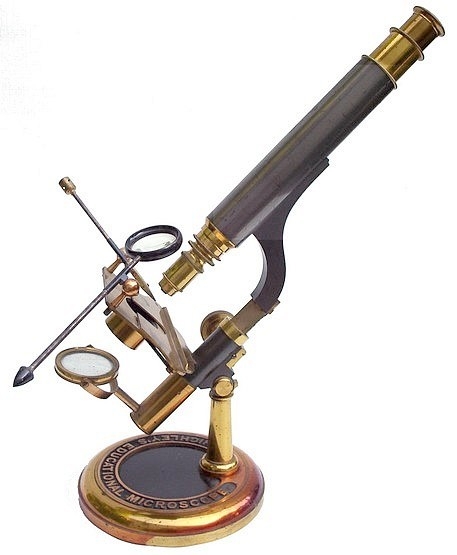